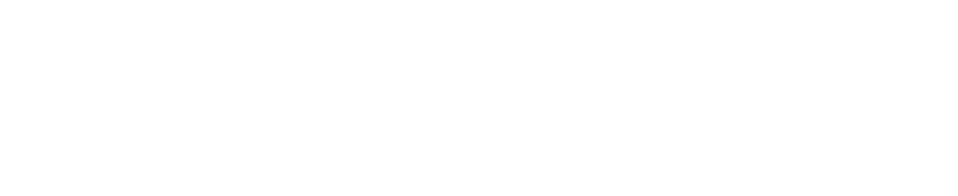 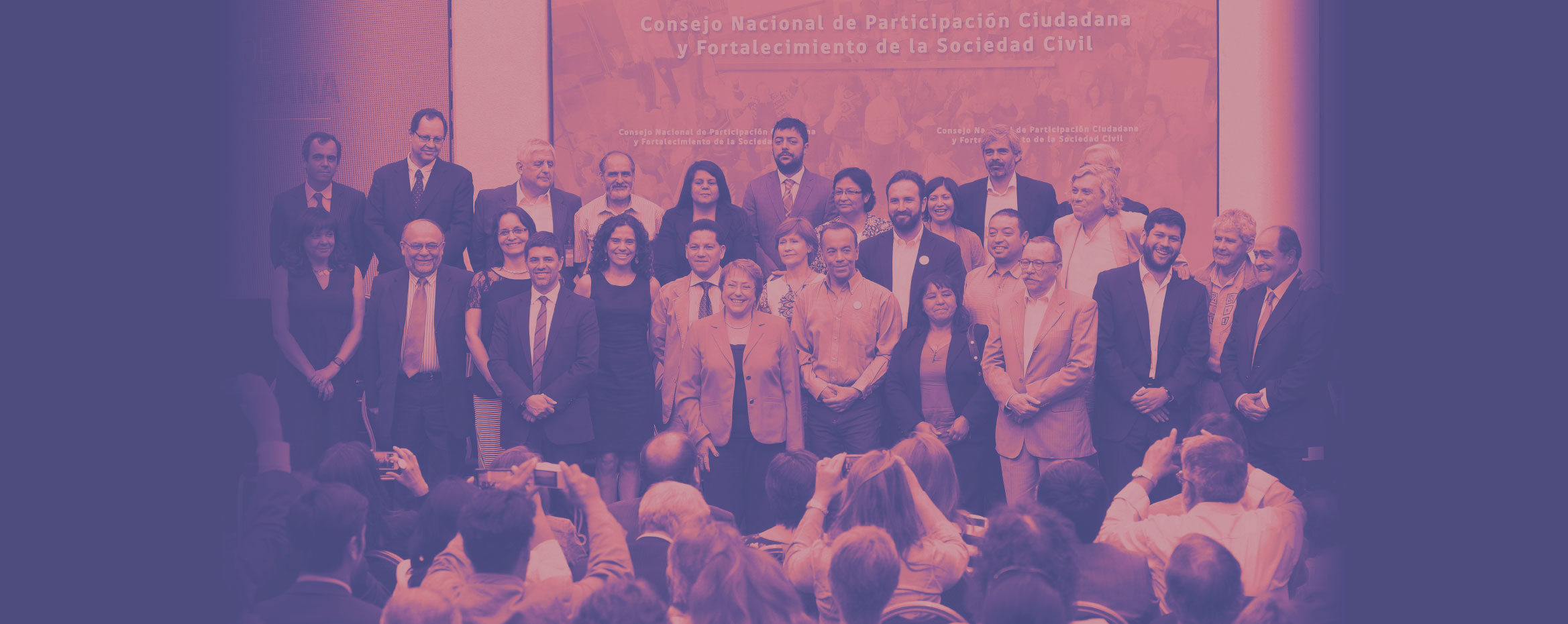 PARTICIPACIÓN CIUDADANA ¡AHORA ES CUANDO!PROPUESTAS DE MEDIDAS PRIORITARIAS PARA FORTALECER LA PARTICIPACIÓN CIUDADANA Y A LAS ORGANIZACIONES DE LA SOCIEDAD CIVILPropuestas basadas en Informe Final del Consejo Nacional de Participación y Fortalecimiento de la Sociedad Civil. Julio de 2017.
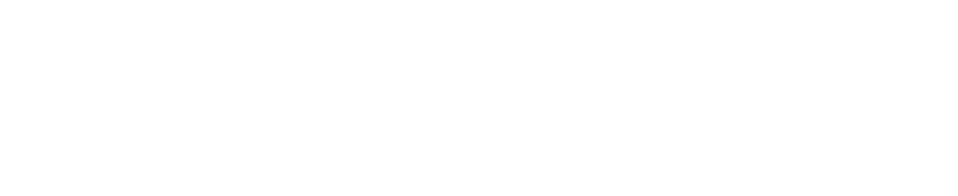 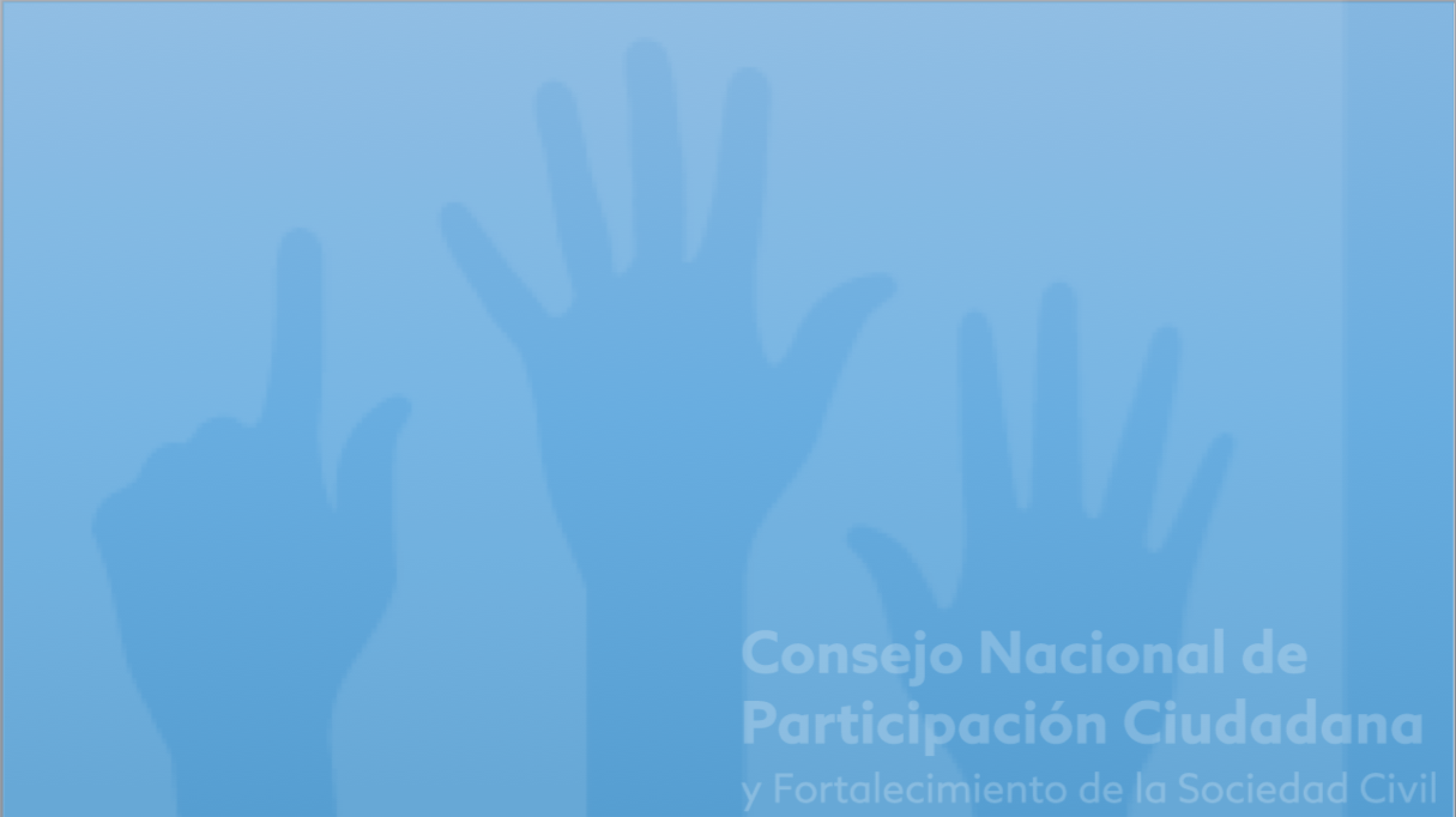 10 PROPUESTAS PRIORITARIAS:
Modificar significativamente el enfoque en materia de participación para hacerla más vinculante e inclusiva.

Garantizar el derecho a la participación ciudadana en una Nueva Constitución.

Fortalecer el papel de los Consejos de la Sociedad Civil en la administración central del Estado (COSOC).

Perfeccionar los mecanismos de participación instituidos por la Ley 20.500, para hacerlos más eficaces en su incidencia en la definición de las políticas pública
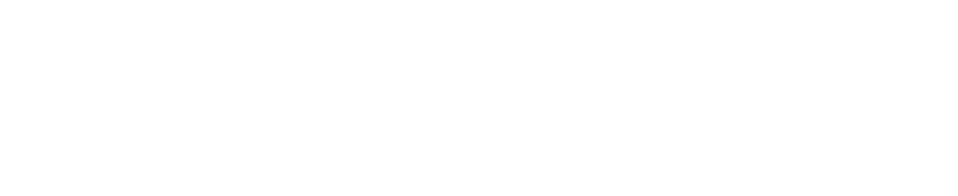 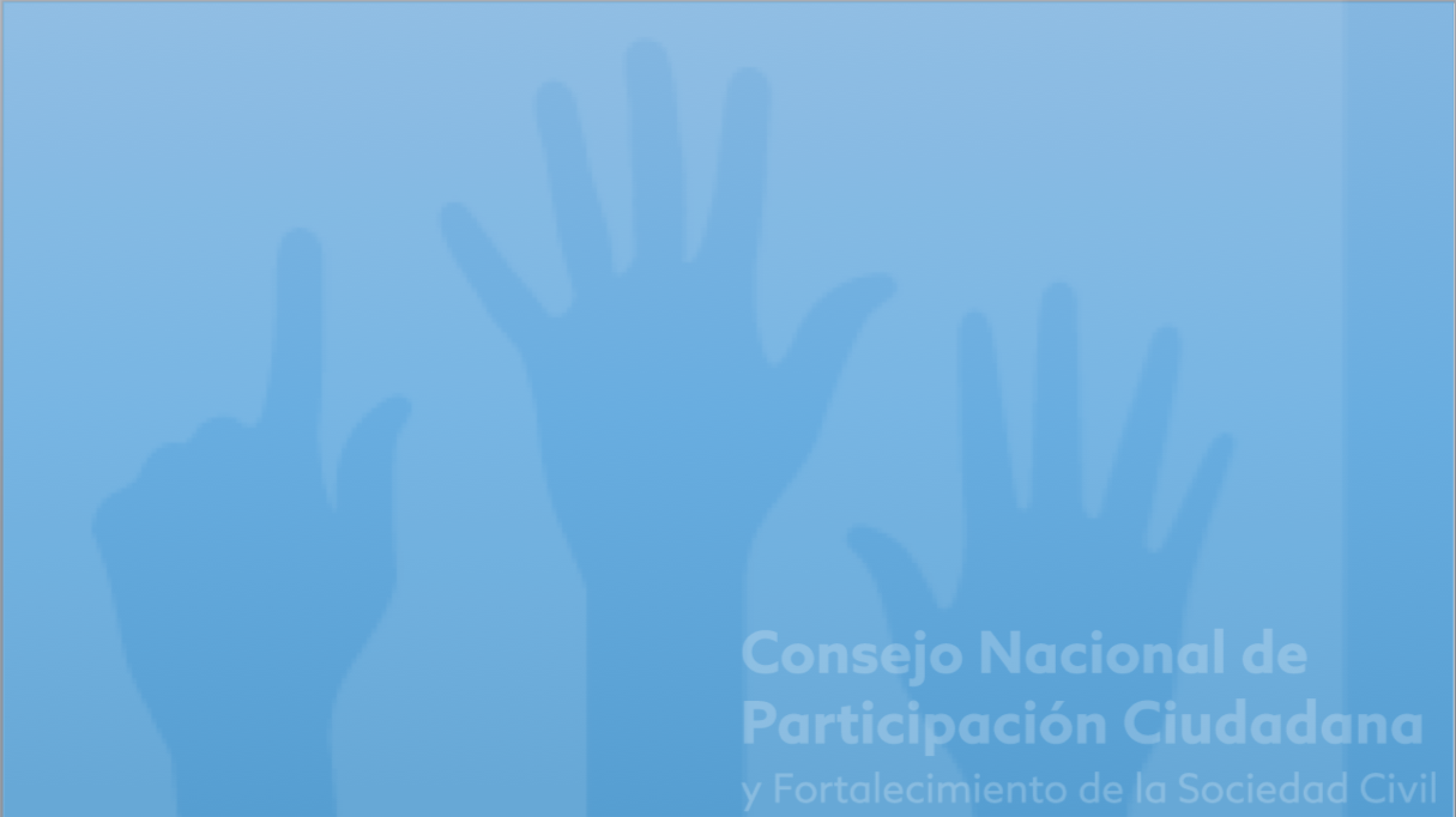 5. Fortalecer las instancias y mecanismos de participación ciudadana en el ámbito local

6. Extender al ámbito regional la obligatoriedad de contar con los mecanismos legales de participación ciudadana

7. Reforma de fondo a la ley N° 19.418 sobre Juntas de Vecinos y organizaciones funcionales, a 50 años de su promulgación, que permita recuperar el rol de las organizaciones vecinales en la representación efectiva de las comunidades en el territorio.

8. Dictar medidas de fortalecimiento de las organizaciones de la sociedad civil para facilitar su constitución y reconocimiento; su financiamiento y la formación de sus liderazgos
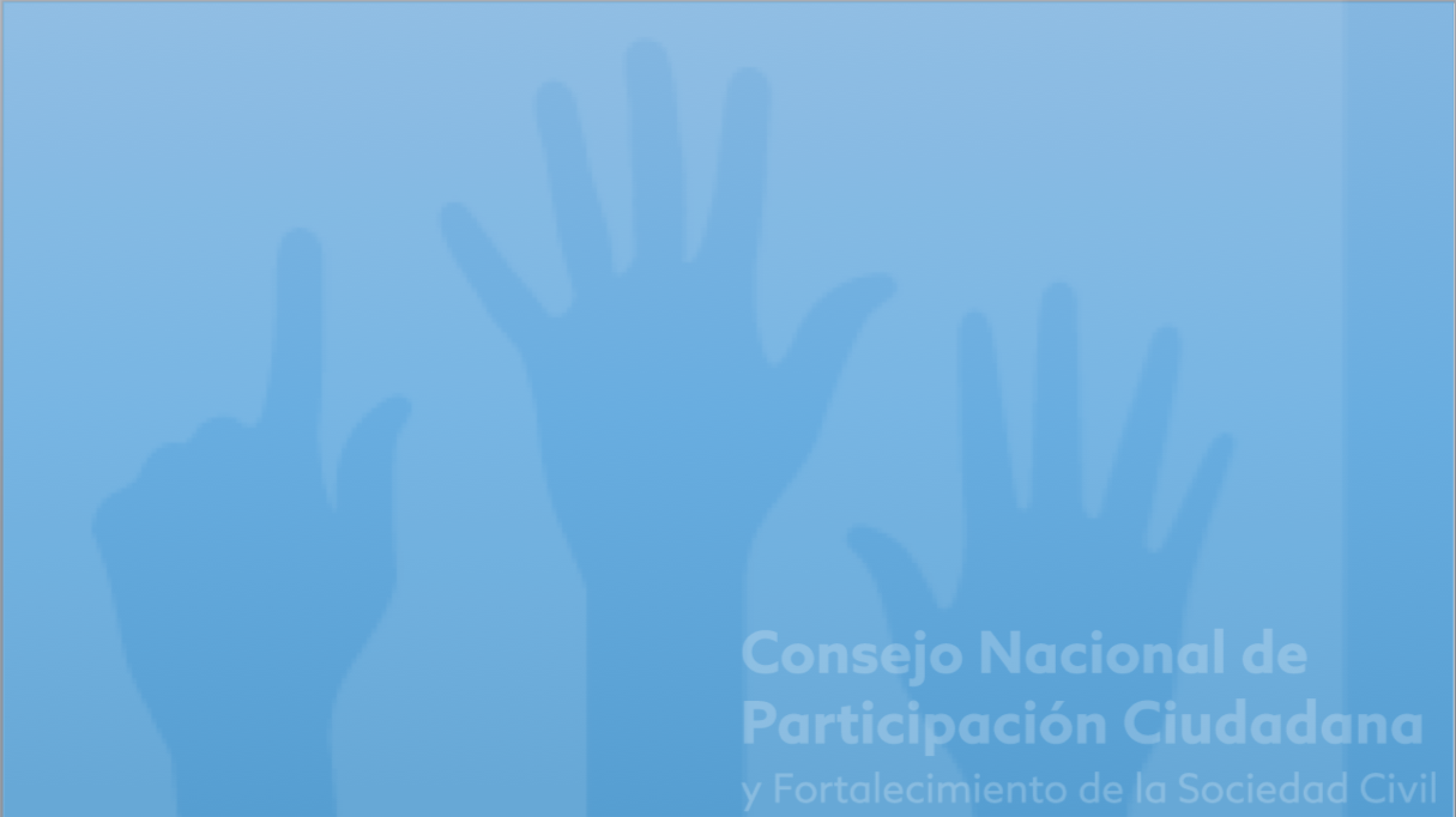 9. Crear una nueva institucionalidad pública para la participación ciudadana.

10. Implementar medidas administrativas de corto plazo que  manifiesten la voluntad gubernamental de avanzar en participación con mayor celeridad que la requieren las reformas legales y constitucionales.
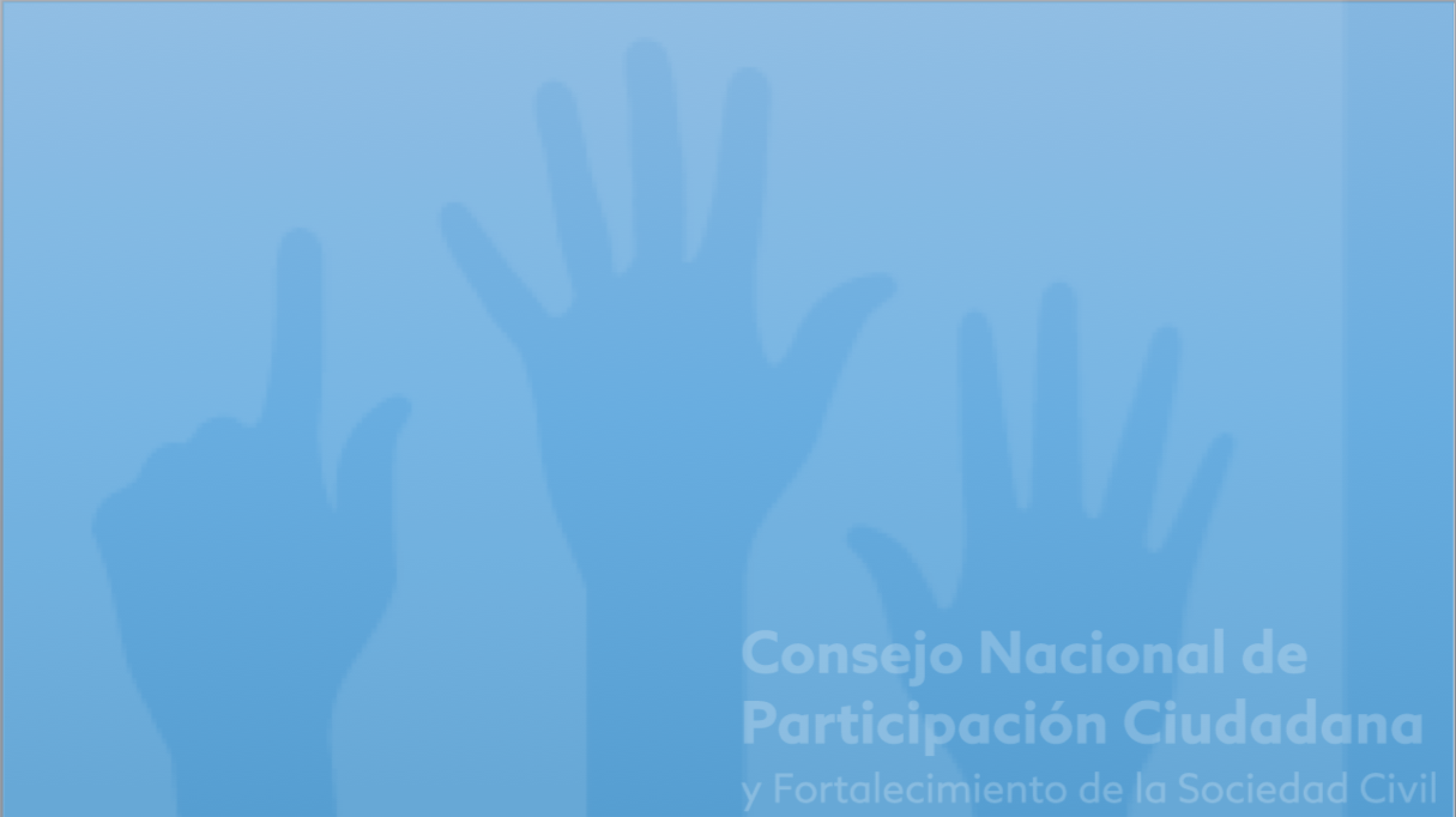 1
1. Modificar significativamente el enfoque en materia de participación para hacerla más vinculante e inclusiva, de acuerdo a los siguientes fundamentos:
La participación ciudadana en la gestión pública es un derecho humano que debe ser garantizado constitucionalmente.
La democracia debe tener nuevos y mejores mecanismos de participación para incrementar el rol público de la sociedad civil chilena.
La democracia participativa debe ser el marco orientador de la reforma a  la  Ley 20.500. 
Es deber del Estado fomentar y garantizar el derecho a la participación ciudadana y la asociatividad.
La relación del Estado con la sociedad civil ha de hacerse considerando el principio del respeto a la autonomía de la sociedad civil.
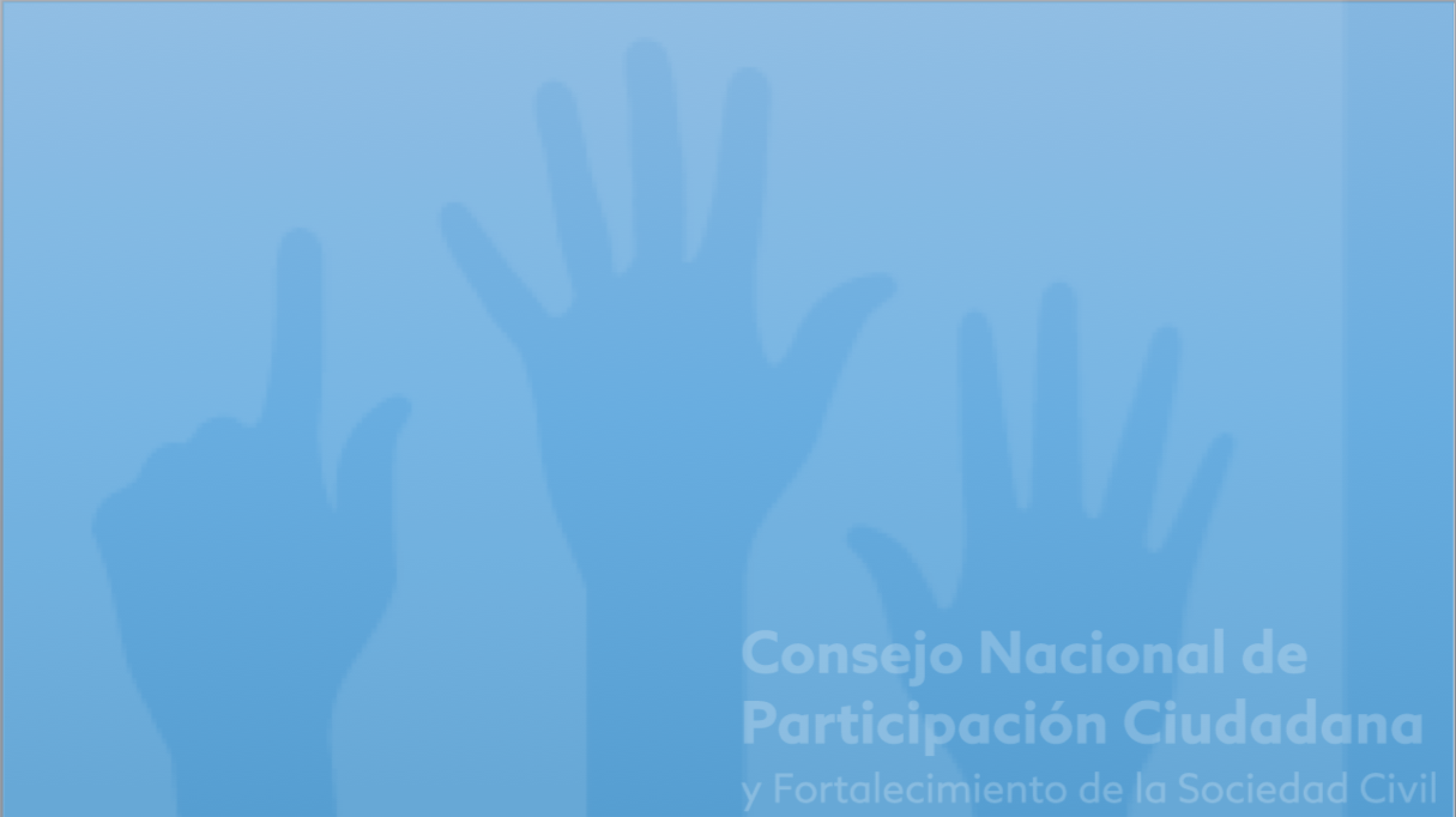 2
2. Garantizar el derecho a la participación ciudadana en una Nueva Constitución
Incorporar la garantía constitucional del derecho a la participación y su ampliación, a través de mecanismos de democracia participativa, como son la iniciativa popular de ley, el referéndum revocatorio de mandato y  de proyecto de ley, así como introducir el voto programático.
Incluir la participación en la gestión pública dentro de los principios fundamentales del Estado de Chile.
Ampliar el alcance de la implementación de los plebiscitos nacionales para que la ciudadanía se pronuncie sobre  materias de alta relevancia nacional.
Ampliar el concepto de ciudadano, más allá de los requisitos para participar en elecciones.
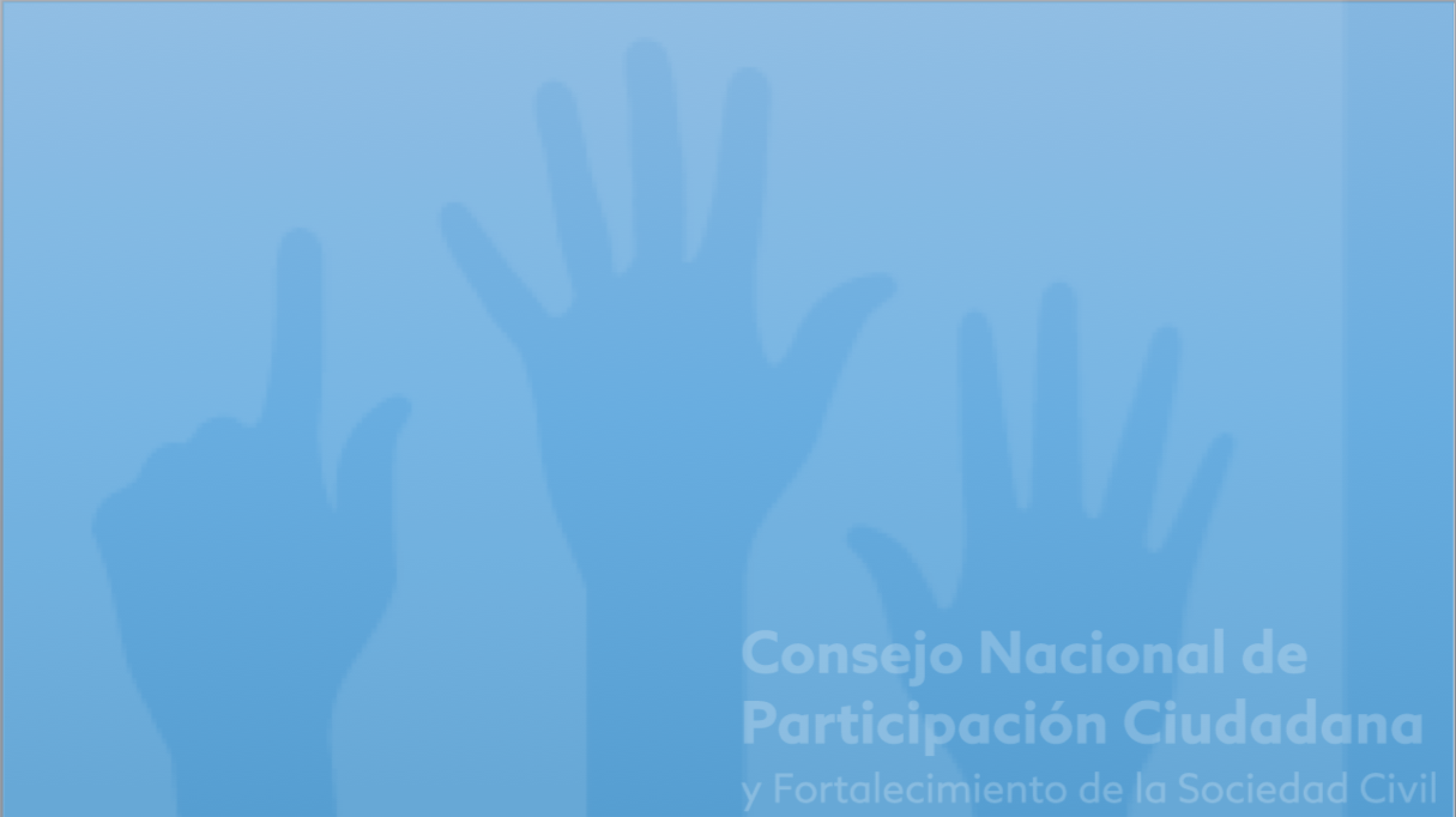 3
3. Fortalecer el papel de los Consejos de la Sociedad Civil en la administración central del Estado (COSOC)

Modificación de  la Ley de Bases de Administración del Estado para fortalecer rol de los COSOC como articuladores de los diferentes mecanismos y acciones de participación en las instancias del gobierno central y estableciendo las materias en que sus acuerdos serán vinculantes para el Estado.
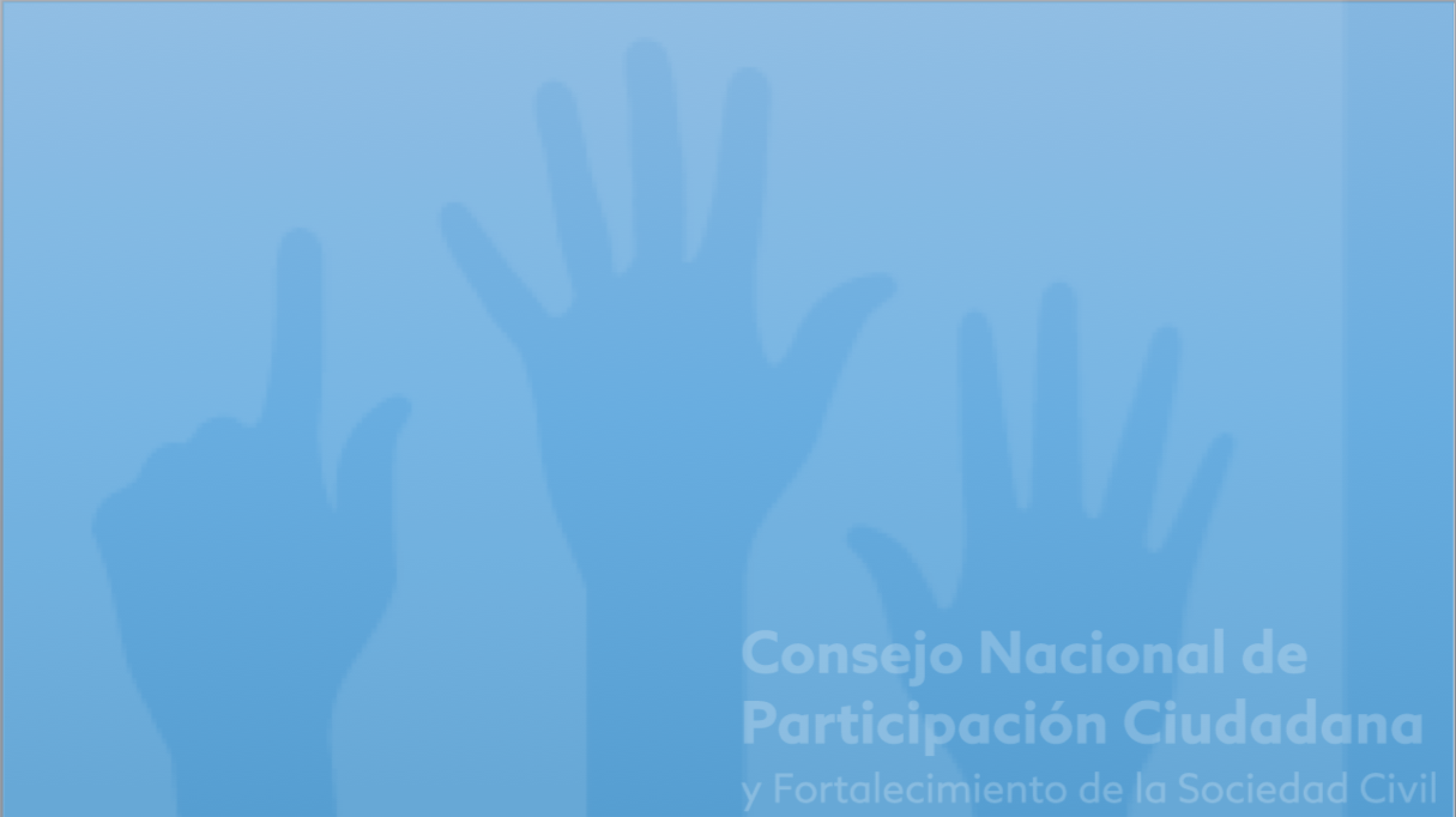 4
4. Perfeccionar los mecanismos de participación instituidos por la Ley 20.500, para hacerlos más eficaces en su incidencia en la definición de las políticas pública
 
Dictar una Norma Única de Participación que establezca los estándares mínimos que todos los organismos del Estado deben cumplir en la materia
Establecer sanciones para el incumplimiento de lo prescrito en la ley por parte de la autoridad
Contemplar  la obligación de dotar de financiamiento a los mecanismos legales de participación, necesario para garantizar su funcionamiento.
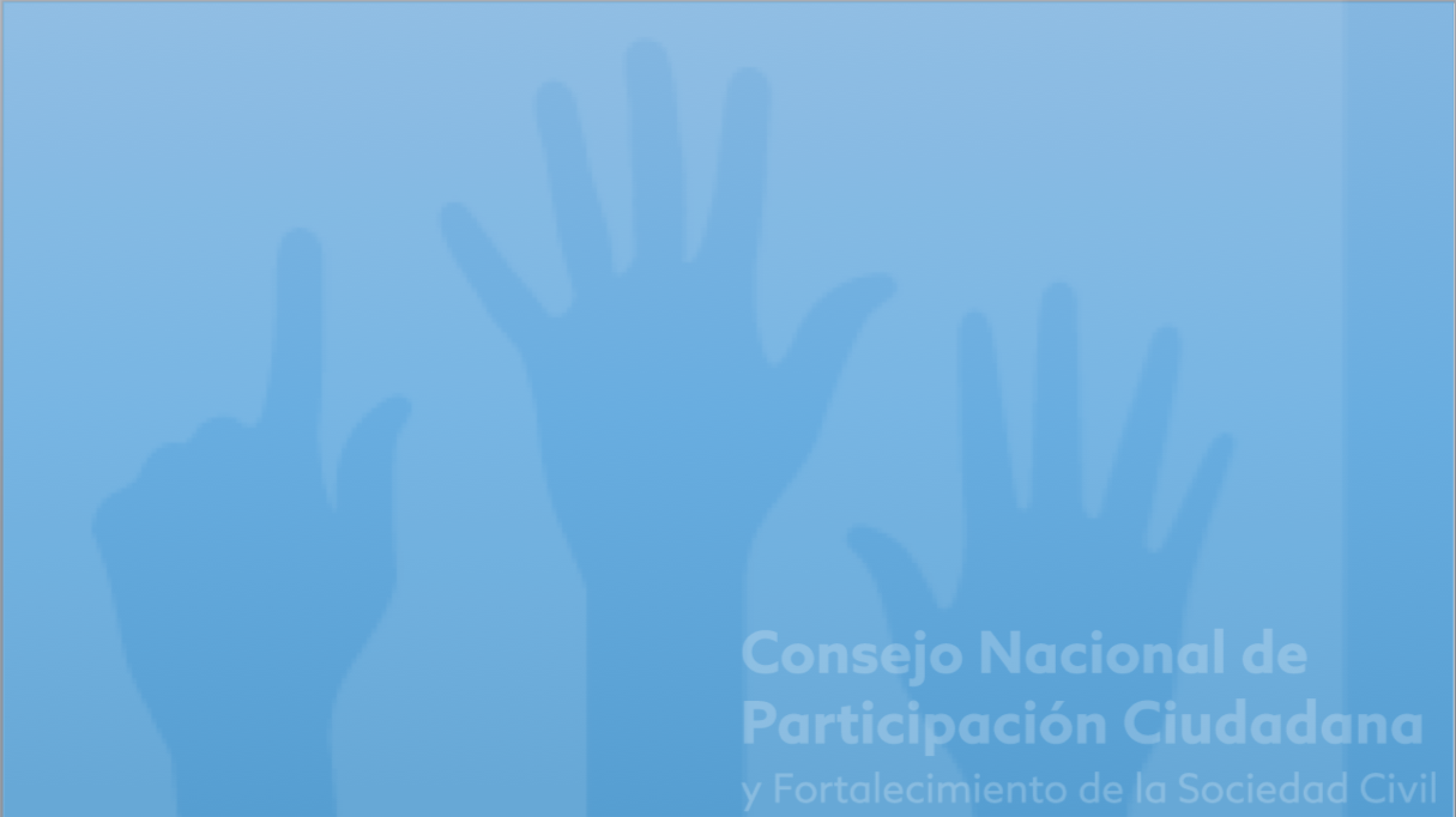 5
5. Fortalecer las instancias y mecanismos de participación ciudadana en el ámbito local

Modificación de  la Ley Orgánica Constitucional de Municipalidades para fortalecer rol de los COSOC Comunales como articuladores de los diferentes mecanismos y acciones de participación en las instancias municipales y estableciendo las materias en que sus acuerdos serán vinculantes para el municipio. 
Establecer sanciones para el incumplimiento de lo prescrito en la ley por parte de la autoridad
Contemplar  la obligación de dotar de financiamiento a los mecanismos legales de participación, necesario para garantizar su funcionamiento.
Rebajar al 5% de votantes efectivos en la última elección las firmas requeridas para la convocatoria de plebiscitos comunales de origen ciudadano y hacer compatible su realización con las elecciones municipales, incorporando cédulas ad hoc
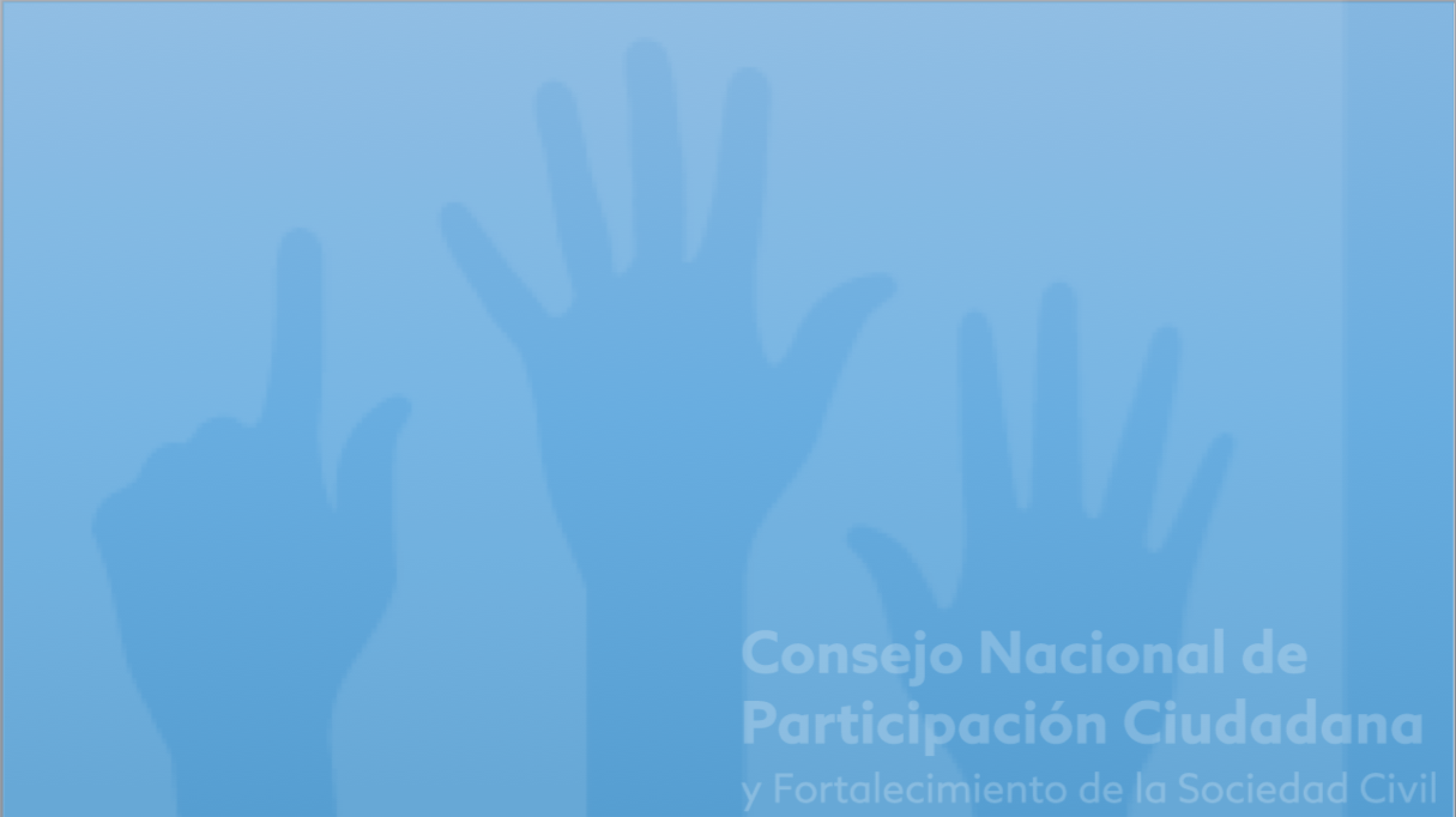 6
6. Extender al ámbito regional la obligatoriedad de contar con los mecanismos legales de participación ciudadana
 
Los gobiernos regionales contarán con reglamento de participación, consejo de organizaciones de la sociedad civil (COSOC Regional) y cuenta pública participativa
Un porcentaje no menor del 30% de los Fondos Regionales de Inversión Local serán decididos por las organizaciones sociales a través de mecanismos participativos.
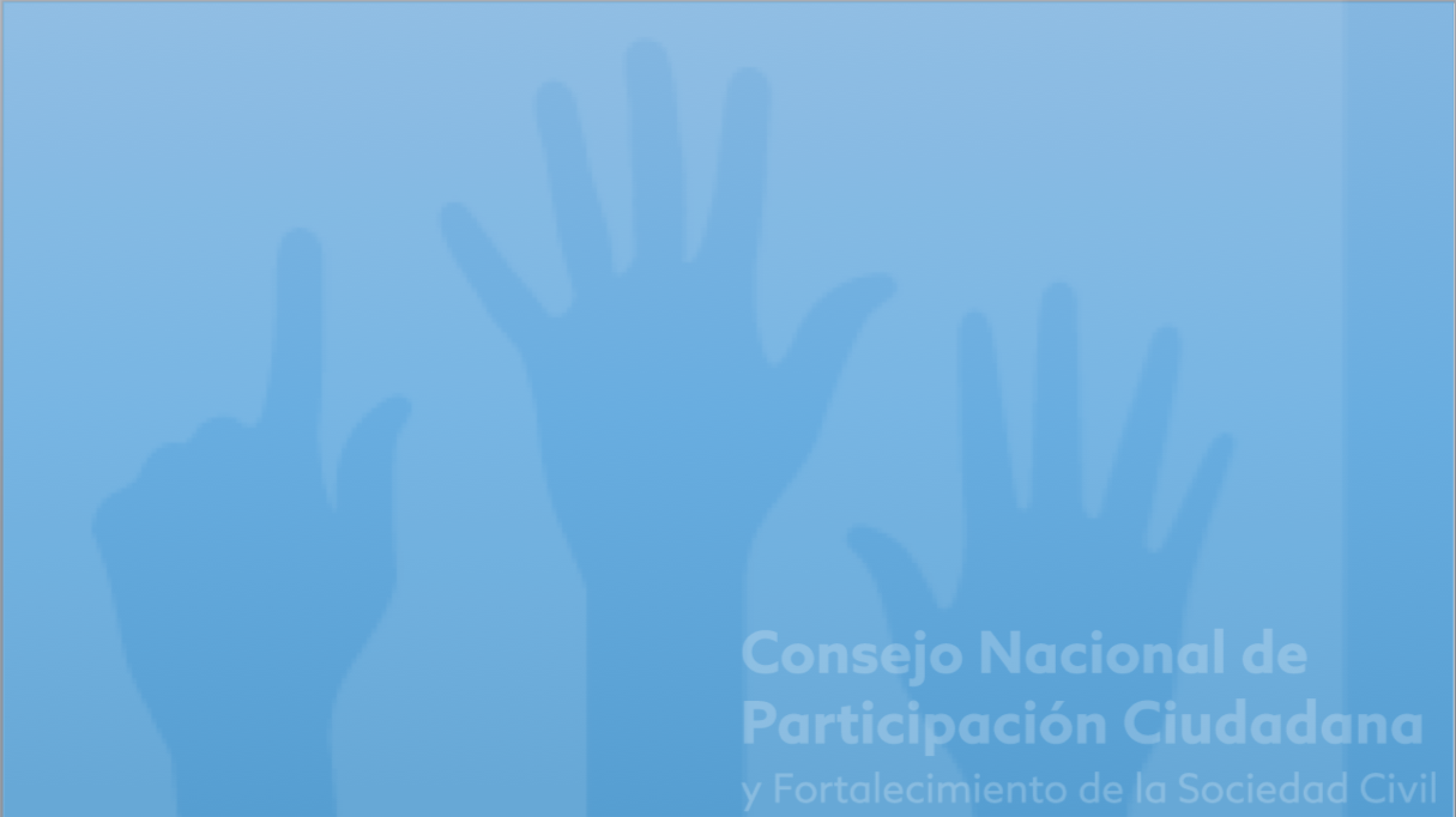 7
7. Reforma de fondo a la ley N° 19.418 sobre Juntas de Vecinos y organizaciones funcionales, a 50 años de su promulgación, que permita recuperar el rol de las organizaciones vecinales en la representación efectiva de las comunidades en el territorio.
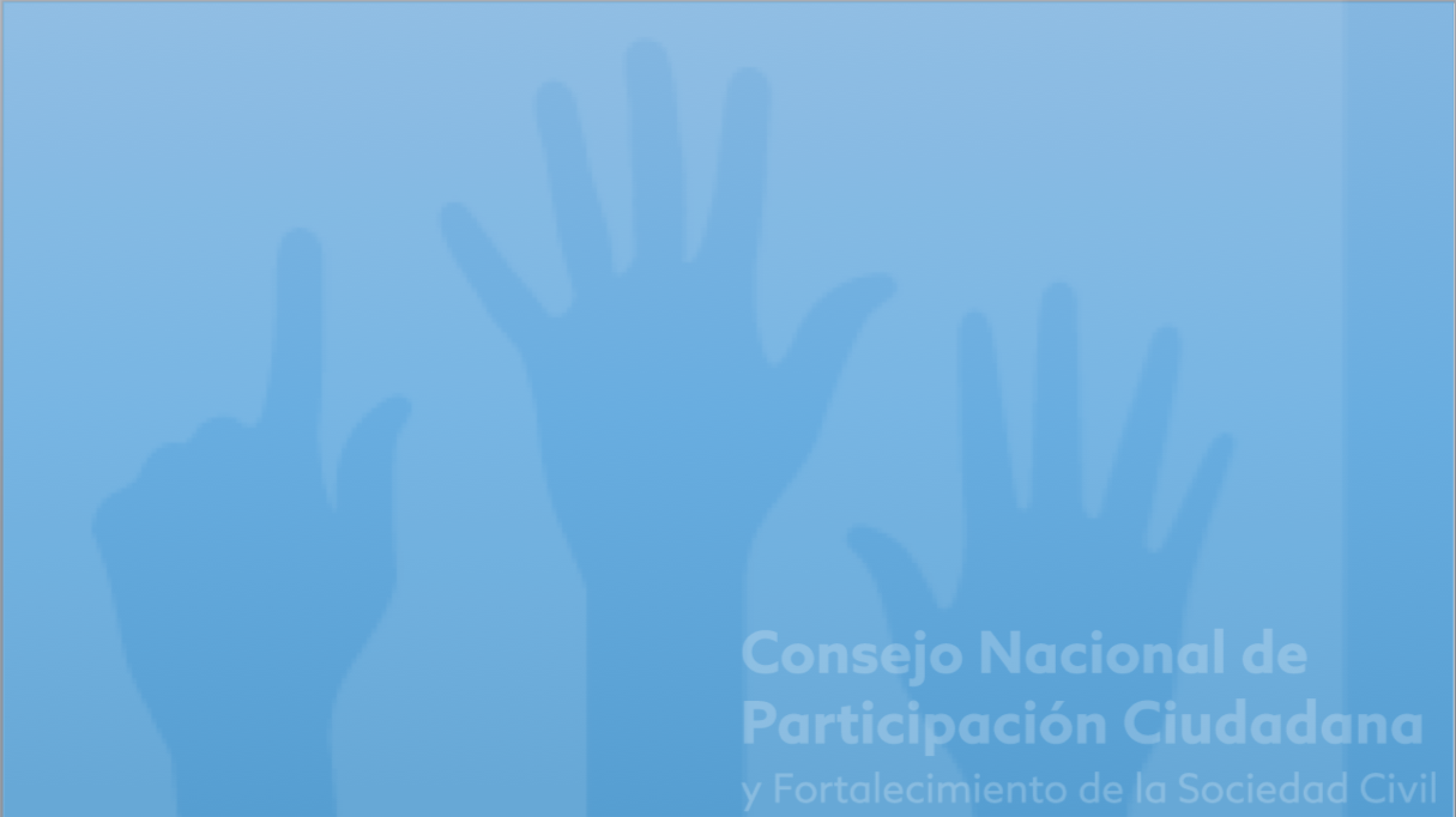 8
8. Dictar medidas de fortalecimiento de las organizaciones de la sociedad civil para facilitar su constitución y reconocimiento; su financiamiento y la formación de sus liderazgos

Incorporar en la Ley 20.500 un nuevo título que amplía el reconocimiento y el fomento de la labor de organizaciones de voluntariado.
Modificar la ley N° 18.593, de los Tribunales Electorales Regionales para facilitar la renovación de los directorios de las organizaciones de la sociedad civil.
Modernizar el registro nacional de personas jurídicas sin fines de lucro, incluyendo en él al catastro de organizaciones de interés público, incorporando principios de mayor transparencia y ampliando los campos de información pública y del tipo de organización que deben registrarse.
Modificar los sistemas de financiamiento de las organizaciones, que incluyen también la unificación de leyes de donaciones y el Fondo de Fortalecimiento de Organismos de Interés Público. Transparentar, articular e incrementar los recursos, así como superar el mecanismo exclusivo de los concursos de proyectos como vía de financiamiento son las orientaciones principales.
Construir un sistema nacional regionalizado y permanente de formación, tanto para dirigentes y líderes sociales, como también para funcionarios(as) públicas que se vinculan con el tema de participación ciudadana.
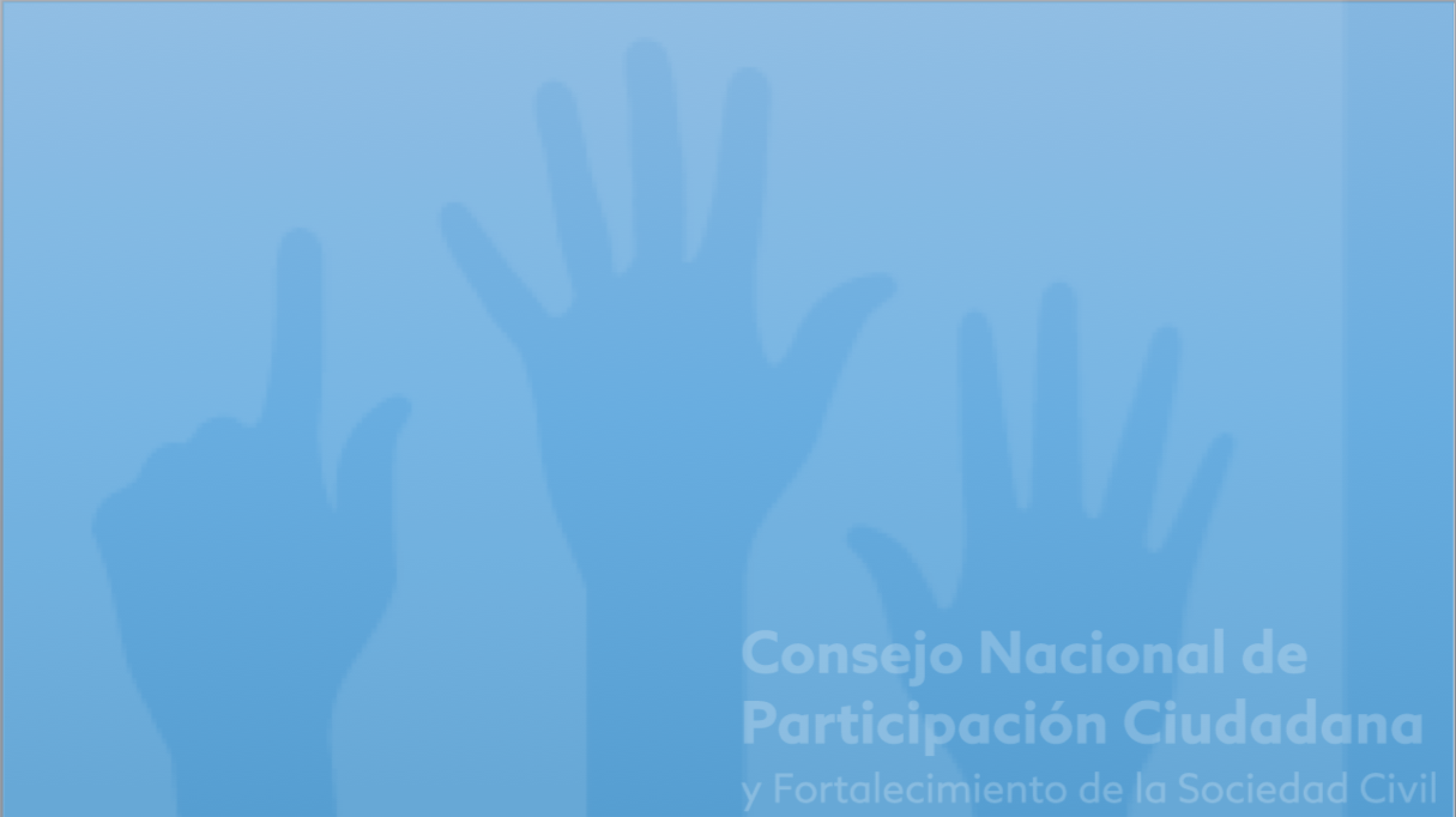 9
9. Crear una nueva institucionalidad pública para la participación ciudadana
Crear un Consejo Nacional de participación y fortalecimiento de sociedad civil, como entidad autónoma dedicada a promover la participación ciudadana y la asociatividad y garantizar el derecho a la participación en la gestión pública. 
Crear una Subsecretaría de participación ciudadana, responsable de la implementación de la política correspondiente por parte del ejecutivo.
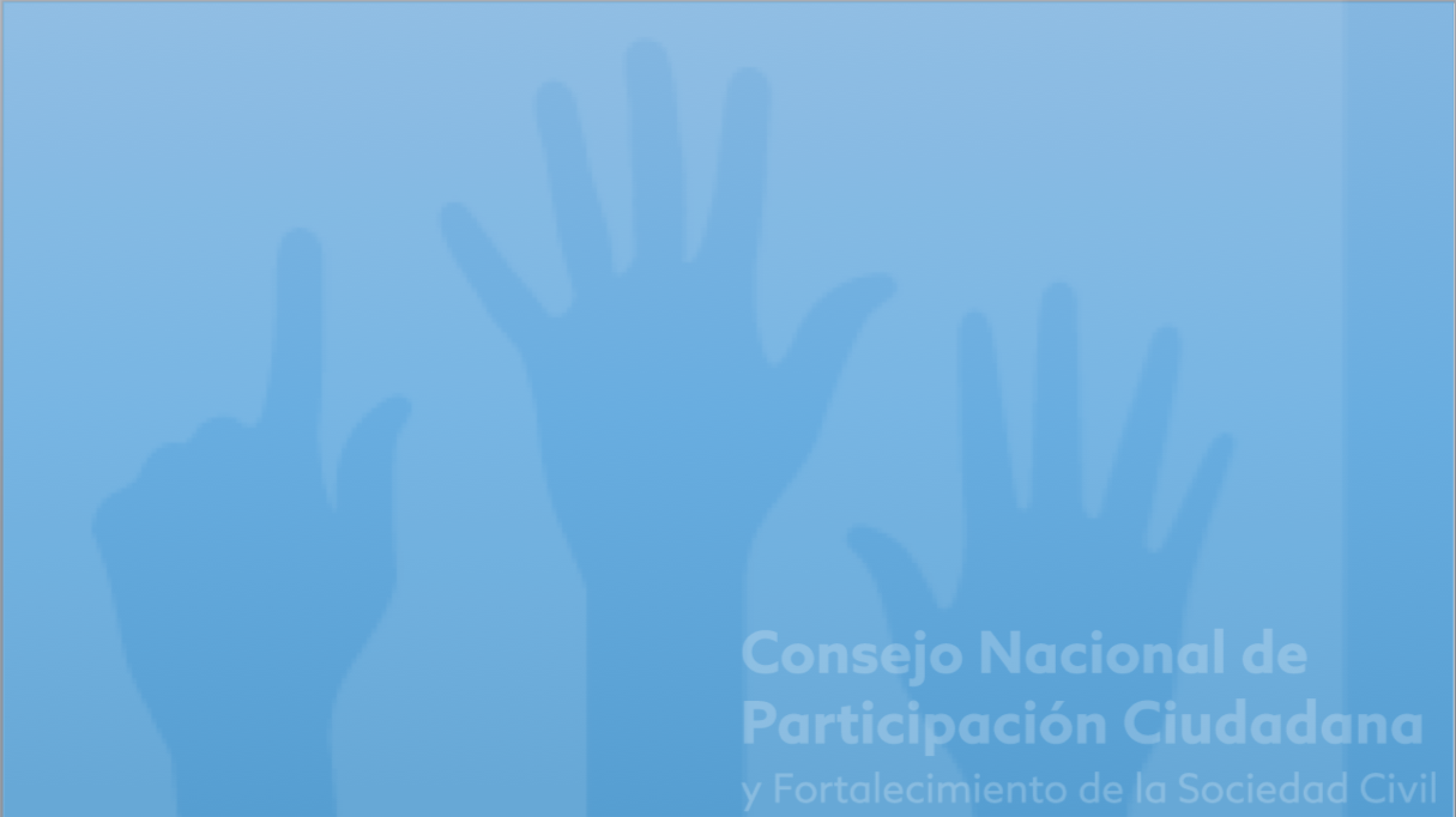 10
10. Implementar medidas administrativas de corto plazo que  manifiesten la voluntad gubernamental de avanzar en participación con mayor celeridad que la requieren las reformas legales y constitucionales

Que el ejecutivo elabore y presente un proyecto de ley que reforme tanto la ley 20.500 y la 19.418.
Fortalecer el rol de la Subsecretaría General de Gobierno, como instancia coordinadora de la participación ciudadana en la gestión pública, integrando mejor los organismos a su cargo.
Mejorar el registro nacional de personas Jurídicas sin Fines de Lucro, con algunas modificaciones administrativas.
Establecer una norma modelo de participación ciudadana para los órganos de la administración del Estado que incorpore algunas propuestas anteriores.
Elaborar políticas nacionales de fortalecimiento de la sociedad civil,  de voluntariado y  de participación ciudadana.
Encargar a un organismo independiente, con participación de la sociedad civil, la formulación de un Índice de Participación, a partir de los estándares propuestos por el Consejo Nacional de Participación en 201, que están basados en los estándares de derechos humanos.
Facilitar el acceso, la rendición y las transferencias de los fondos públicos, estandarizando la modalidad de postulación y rendición financiera para los fondos concursables.
Modificar el Reglamento de Federaciones y Confederaciones,  simplificando los requisitos exigidos para la conformación de estas organizaciones.
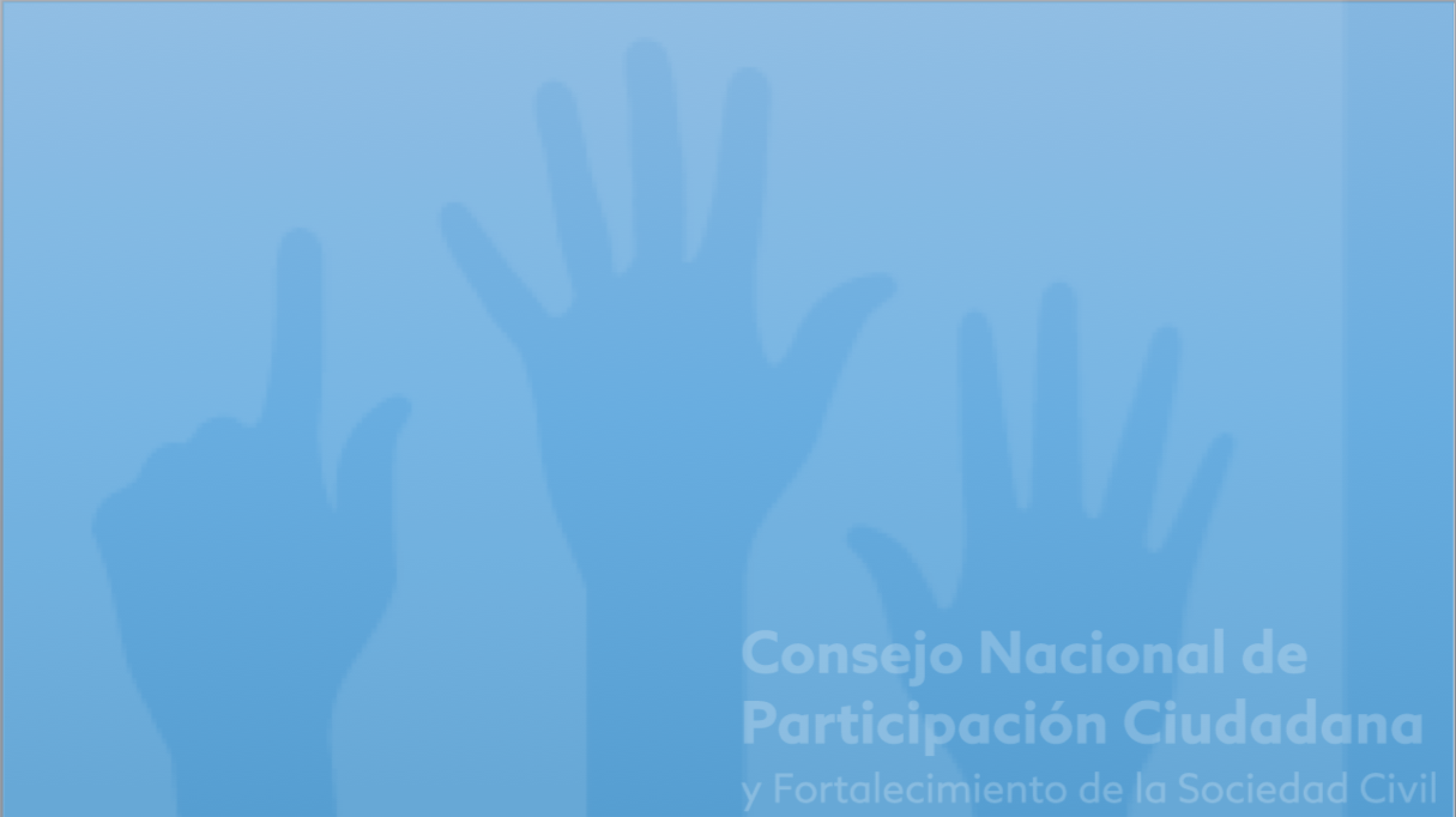 PROPUESTAS PRIORIZADAS:
1.-  La relación del Estado con la sociedad civil ha de hacerse considerando el principio del respeto a la autonomía de la ciudadanía en la gestión pública como un Derecho Humano fundamental, establecido y garantizado,  (Constitución Política del Estado) en tanto,  la democracia que se viene construyendo desde la base social debe tener cada día nuevos y mejores mecanismos de inclusión en el marco orientador de la reforma a la Ley 20.500. 
2.-        Perfeccionar y fortalecer los mecanismos de participación ciudadana establecidos en la Ley 20.500,  lo que implica dictar una Norma Única de Participación, para establecer los estándares mínimos que cada institución del Estado deberá cumplir y respetar, estableciendo sanciones por su incumplimiento, y en este sentido, garantizar la obligatoriedad de asegurar el financiamiento a los mecanismos legales de participación.
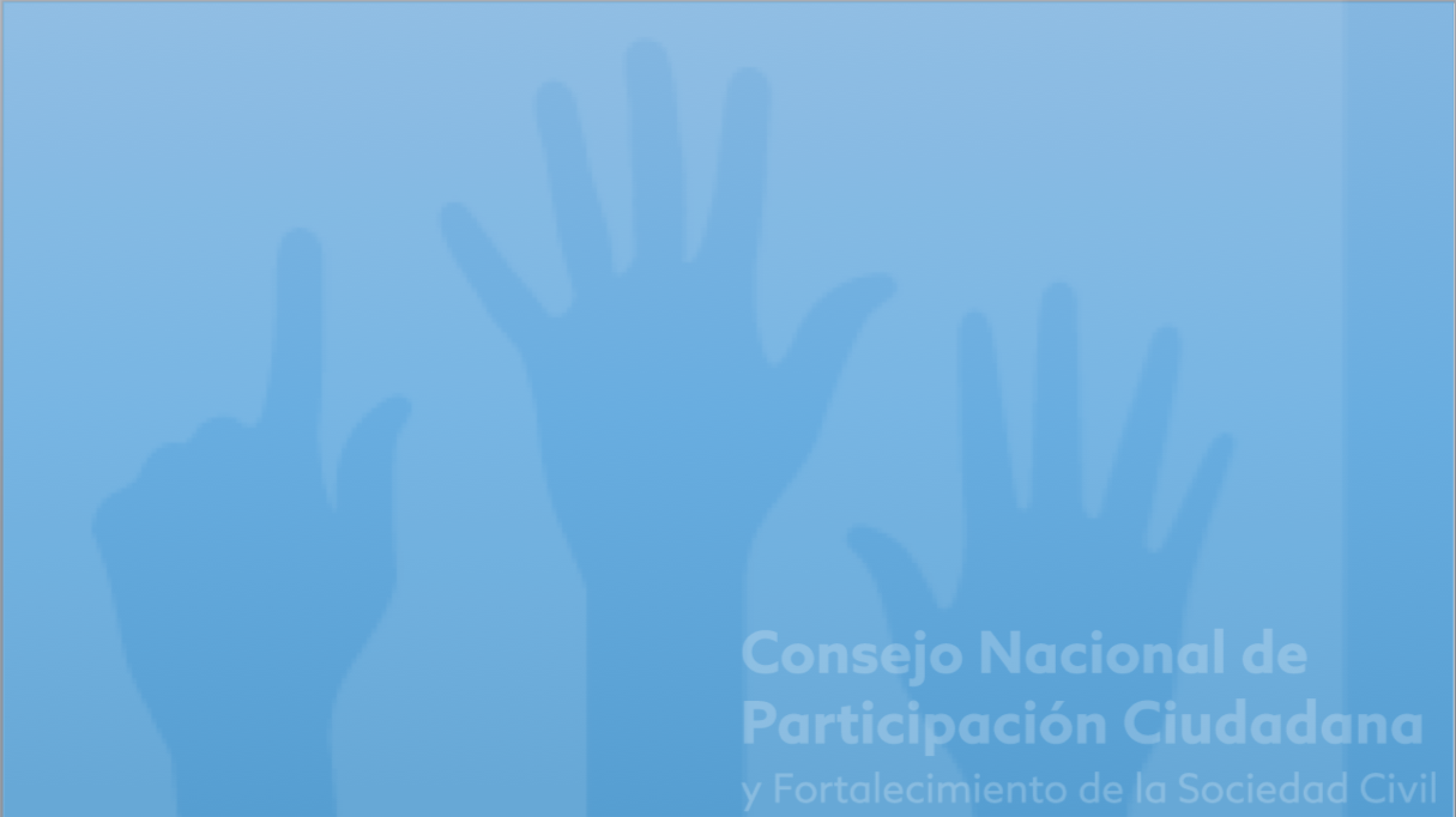 PROPUESTAS PRIORIZADAS:
1. El punto 7, en nuestra opinión, contempla lo necesario para su reformulación, dada la antigüedad de la Ley 19.418 y en tal caso manteniendo  la redacción inicial, incluyendo una letra A.

2. Crear una nueva institucionalidad pública para la participación ciudadana que no tenga dependencia de la División de algún servicio  y más bien tenga carácter de Corporación de Derecho Público con autonomía, ejemplo PRODEMU, pero relacionada con el Ministerio Secretaría General de Gobierno u  otro que mantenga directa relación con la sociedad civil.
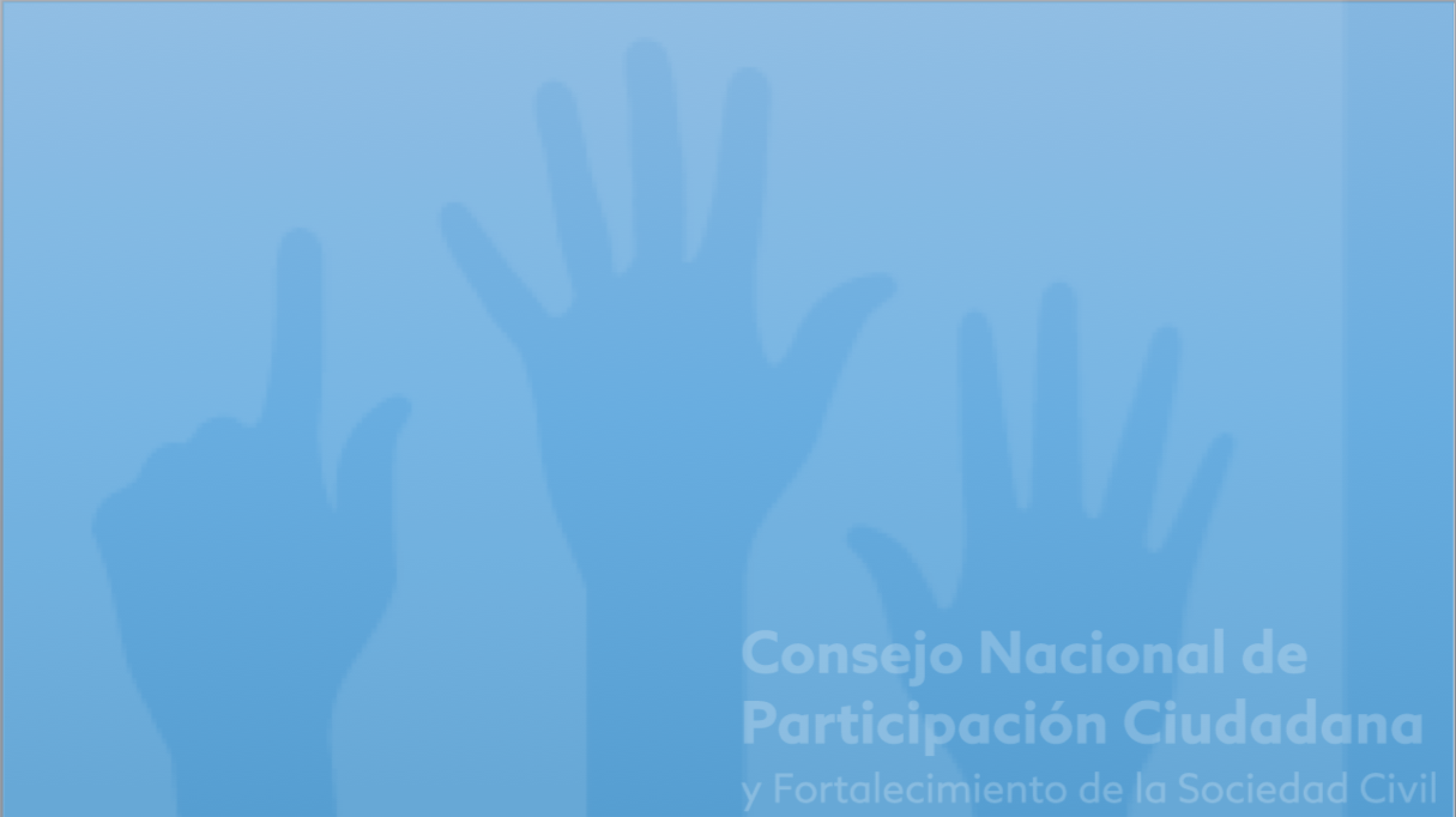 PROPUESTAS PRIORIZADAS:
Medida N° 1: Modificar significativamente el ENFOQUE, en materia de participación para hacerla más vinculante e inclusiva, de acuerdo a los siguientes fundamentos..... Es el fundamento o marco de principios de la participación ciudadana que se quiere desde la sociedad civil. Se puede trabajar fuerte a través de comunicación y lobby social.
 
Medida N° 3: Fortalecer el papel de los COSOC en la administración central del Estado: es importante sobre todo si el próximo Gobierno es de derecha, como "trinchera" para resistir el esperable embate contra la participación o intento de neutralizarla y controlarla
 
Medida N° 10: Implementar medidas administrativas de corto plazo que manifiesten voluntad gubernamental de avanzar en participación con mayor celeridad que la que requieren las reformas legales y constitucionales: pero dentro de la lista de medidas que se indican habría que elegir las más posibles y realistas
 
Medida N° 8: Dictar medidas de fortalecimiento de las organizaciones de la sociedad civil para facilitar su constitución y reconocimiento, su financiamiento y la formación de sus liderazgos: ídem comentario de la Medida N° 10
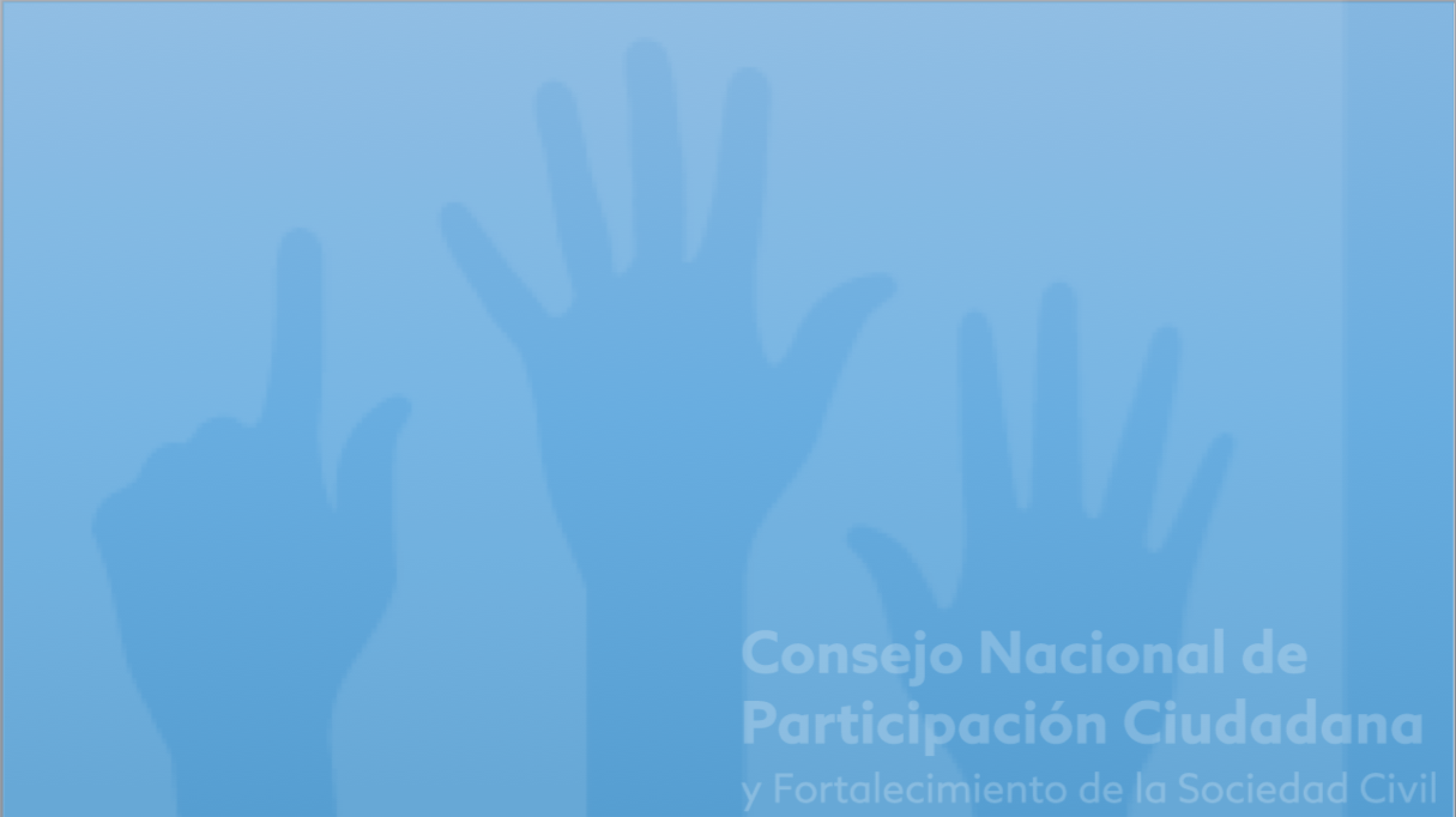 PROPUESTAS PRIORIZADAS:
Crear una nueva institucionalidad pública para la participación ciudadana
Extender al ámbito regional la obligatoriedad de contar con los mecanismos legales de participación ciudadana
Fortalecer las instancias y mecanismos de participación ciudadana en el ámbito local
Reforma de fondo a la ley N° 19.418 sobre Juntas de Vecinos y organizaciones funcionales, a 50 años de su promulgación, que permita recuperar el rol de las organizaciones vecinales en la representación efectiva de las comunidades en el territorio.
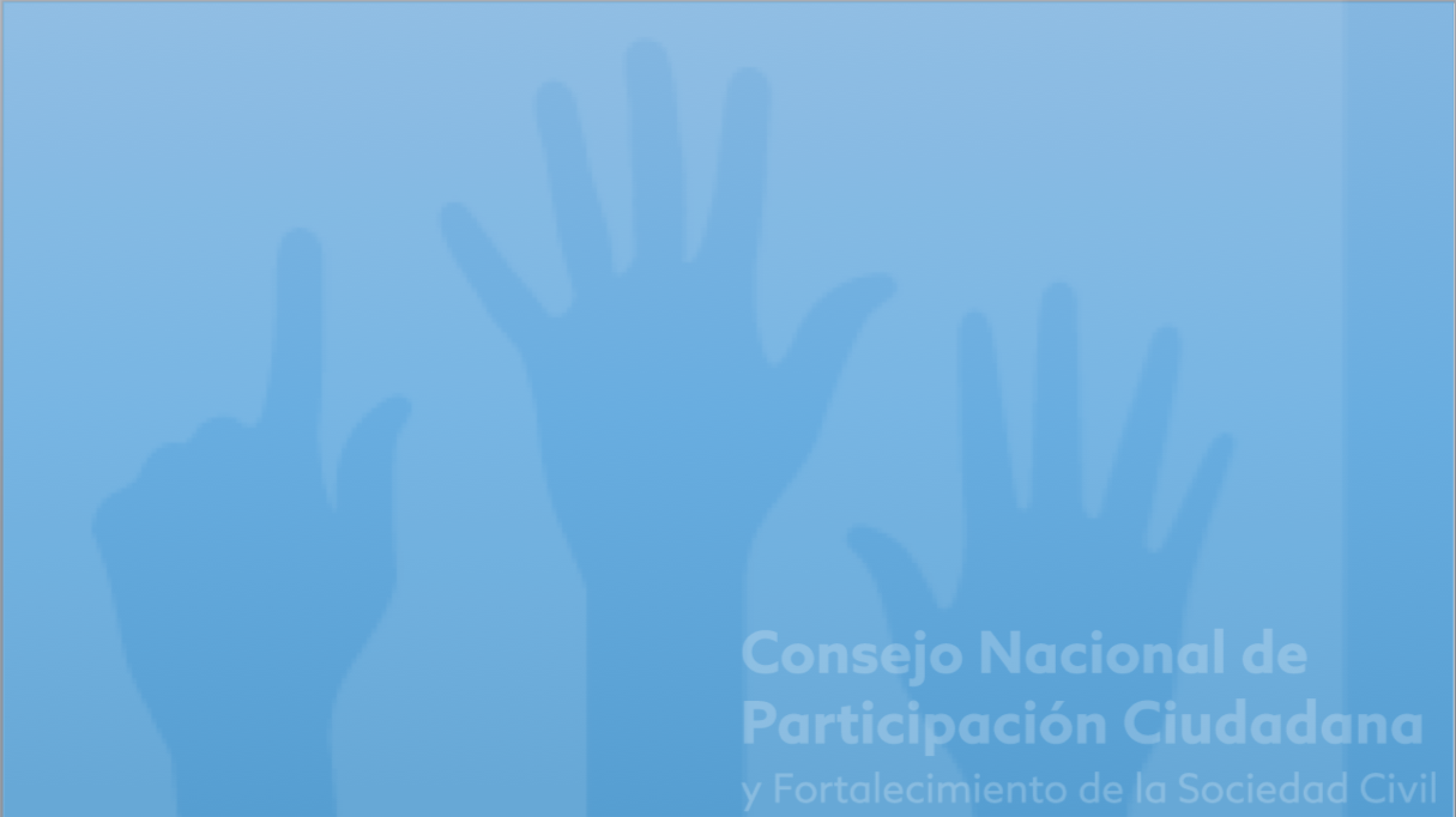 PROPUESTAS PRIORIZADAS:
Garantizar el derecho a la participación ciudadana en una Nueva Constitución
Fortalecer el papel de los Consejos de la Sociedad Civil en la administración central del Estado (COSOC)
Fortalecer las instancias y mecanismos de participación ciudadana en el ámbito local
Reforma de fondo a la ley N° 19.418 sobre Juntas de Vecinos y organizaciones funcionales, a 50 años de su promulgación, que permita recuperar el rol de las organizaciones vecinales en la representación efectiva de las comunidades en el territorio.
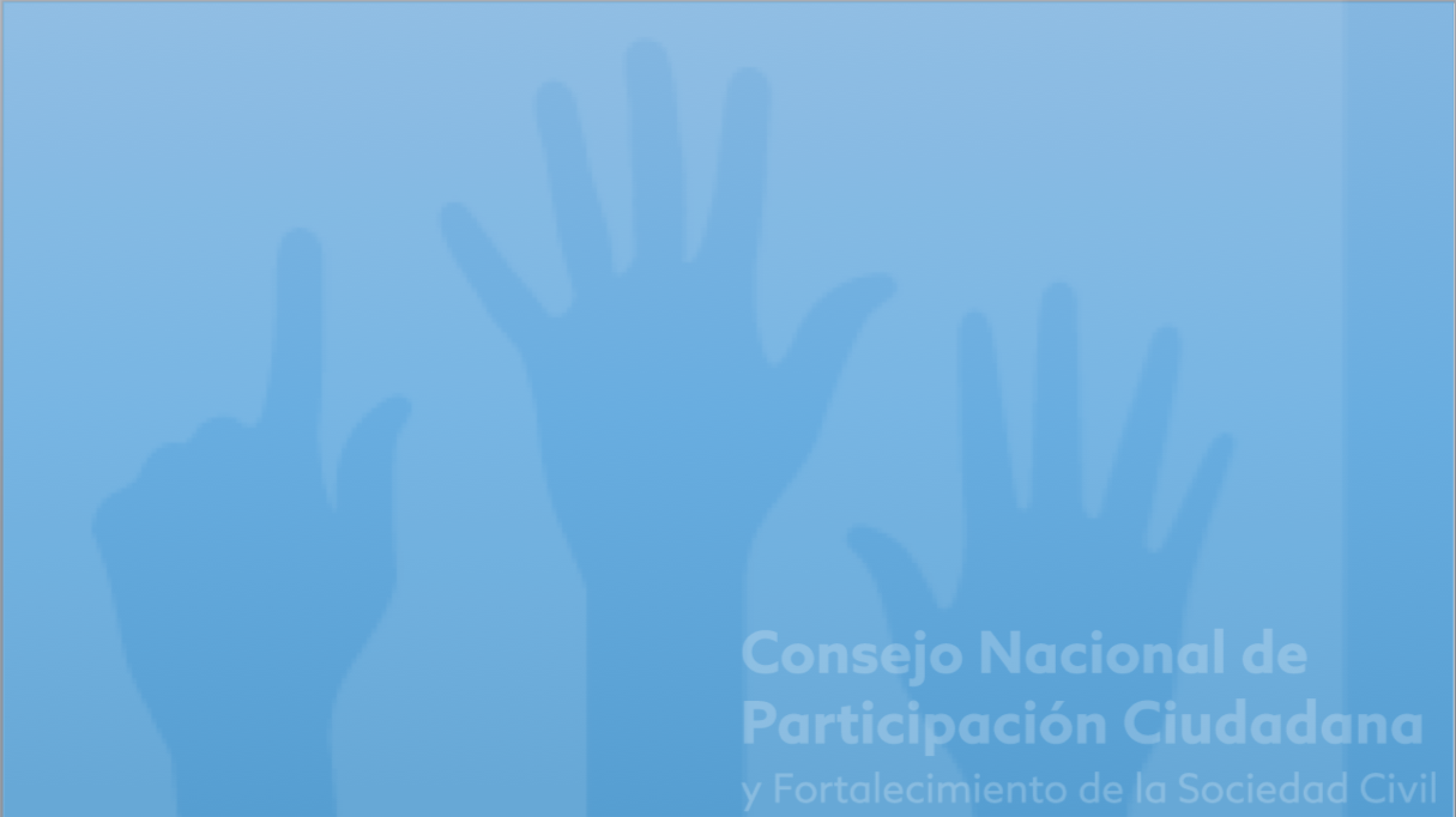 PROPUESTAS PRIORIZADAS:
Crear una nueva institucionalidad pública para la participación ciudadana.

2.   Perfeccionar los mecanismos de participación instituidos por la Ley 20.500, para hacerlos más eficaces en su incidencia en la definición de las políticas pública.

3.   Fortalecer las instancias y mecanismos de participación ciudadana en el ámbito local.